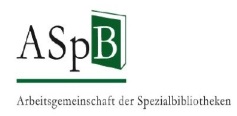 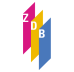 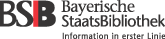 Vertretungen der Öffentlichen Bibliotheken
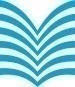 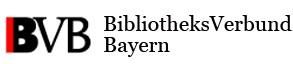 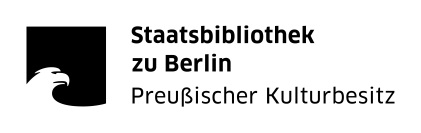 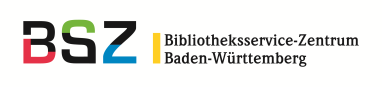 Schulungsunterlagen derAG RDA
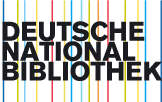 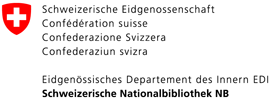 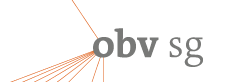 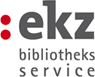 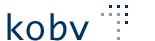 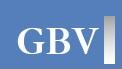 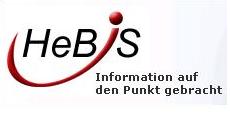 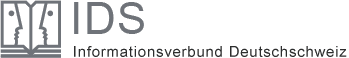 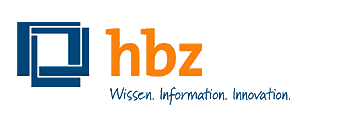 Modul 3
B3Kat 18.09.2015
Teil 2.04, Beschreibung der Manifestation Ausgabevermerk(RDA 2.5)
AG RDA Schulungsunterlagen – Modul 3.02.04: Ausgabevermerk | Stand: 18.06.2015 | CC BY-NC-SA
2
Ausgabevermerk, Geltungsbereich
Ausgabevermerk ist die zusammenfassende Bezeichnung für:

Ausgabebezeichnung 
Beispiel: 1. Auflage
Ausgabebezeichnung einer näher erläuterten Überarbeitung
Beispiel: 2. korrigierter Druck (als zusätzliche Angabe zur 1. Auflage)
Verantwortlichkeitsangaben, die sich auf die Ausgabe beziehen
AG RDA Schulungsunterlagen – Modul 3.02.04: Ausgabevermerk | Stand: 18.06.2015 | CC BY-NC-SA
3
[Speaker Notes: Näher erläuterte Überarbeitung:]
Standardelemente
Ausgabebezeichnung und Ausgabebezeichnung einer näher erläuterten Überarbeitung sind Standardelemente

Weitere Angaben sind optional
AG RDA Schulungsunterlagen – Modul 3.02.04: Ausgabevermerk | Stand: 18.06.2015 | CC BY-NC-SA
4
Informationsquellen
Ausgabebezeichnung (RDA 2.5.2.2):
Dieselbe Quelle wie für den Haupttitel

Ausgabebezeichnung einer näher erläuterten Überarbeitung (RDA 2.5.6.2):
Dieselbe Quelle wie für die Ausgabebezeichnung

Danach für beide:
Eine andere Quelle in der Ressource
Eine andere Informationsquelle
Informationsquellen von außerhalb der Ressource werden eckig geklammert (RDA 2.2.4 D-A-CH)
AG RDA Schulungsunterlagen – Modul 3.02.04: Ausgabevermerk | Stand: 18.06.2015 | CC BY-NC-SA
5
Erfassen von Ausgabevermerken
Vorlagegemäßes Übertragen

Dabei Beachtung der Regeln für Groß- und Kleinschreibung, Zeichensetzung usw. (RDA 1.7 und RDA 1.7 D-A-CH)

Fingierung möglich, wenn
keine Ausgabebezeichnung genannt ist und
signifikante Änderungen gegenüber anderen Ausgaben bekannt sind (RDA 2.5.1.4 + RDA 2.5.1.4 D-A-CH)
AG RDA Schulungsunterlagen – Modul 3.02.04: Ausgabevermerk | Stand: 18.06.2015 | CC BY-NC-SA
6
Ausgabebezeichnung -1-
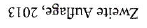 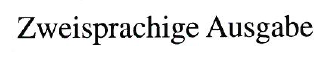 AG RDA Schulungsunterlagen – Modul 3.02.04: Ausgabevermerk | Stand: 18.06.2015 | CC BY-NC-SA
7
Ausgabebezeichnung -2-
Auf der Titelseite:
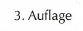 Auf der Rückseite der Titelseite:
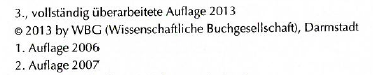 Titelseite hat als Informationsquelle bei der Ausgabebezeichnung
    Vorrang vor anderen Quellen
Ausführliche Formulierung bei Bedarf zusätzlich als Anmerkung
AG RDA Schulungsunterlagen – Modul 3.02.04: Ausgabevermerk | Stand: 18.06.2015 | CC BY-NC-SA
8
Ausgabebezeichnung -3-
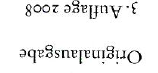 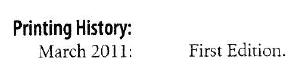 AG RDA Schulungsunterlagen – Modul 3.02.04: Ausgabevermerk | Stand: 18.06.2015 | CC BY-NC-SA
9
Ausgabebezeichnung einer näher erläuterten Überarbeitung
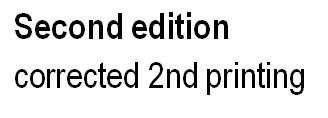 Es sind 2 Bezeichnungen vorhanden
Daher: Erfassen von „corrected 2nd printing“ als Ausgabebezeichnung 
    einer näher erläuterten Überarbeitung (RDA 2.5.6.3 D-A-CH)
AG RDA Schulungsunterlagen – Modul 3.02.04: Ausgabevermerk | Stand: 18.06.2015 | CC BY-NC-SA
10
Anmerkung zum Ausgabevermerk (RDA 2.17.4) -1-
Informationen zur Quelle des Ausgabevermerks

Informationen zu Änderungen im Ausgabevermerk

Weitere Informationen, die als sinnvoll erachtet werden
AG RDA Schulungsunterlagen – Modul 3.02.04: Ausgabevermerk | Stand: 18.06.2015 | CC BY-NC-SA
11
Anmerkung zum Ausgabevermerk -2-
Auf der Titelseite:
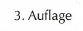 Auf der Rückseite der Titelseite:
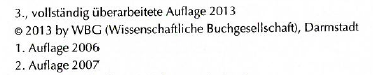 Titelseite hat als Informationsquelle bei der Ausgabebezeichnung
    Vorrang vor anderen Quellen
Ausführliche Formulierung bei Bedarf zusätzlich als Anmerkung
Form der Anmerkung hier als Zitat. Regeln für Zitate in RDA 1.10.3
AG RDA Schulungsunterlagen – Modul 3.02.04: Ausgabevermerk | Stand: 18.06.2015 | CC BY-NC-SA
12
Übungen
AG RDA Schulungsunterlagen – Modul 3.02.04: Ausgabevermerk | Stand: 18.06.2015 | CC BY-NC-SA
13
Übung 1
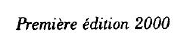 Das Jahr 2000 ist das Erscheinungsdatum.
AG RDA Schulungsunterlagen – Modul 3.02.04: Ausgabevermerk | Stand: 18.06.2015 | CC BY-NC-SA
14
Übung 2
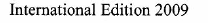 Das Jahr 2009 ist das Erscheinungsdatum.
AG RDA Schulungsunterlagen – Modul 3.02.04: Ausgabevermerk | Stand: 18.06.2015 | CC BY-NC-SA
15
Übung 3
Auflage 1988

Oktober 1988
AG RDA Schulungsunterlagen – Modul 3.02.04: Ausgabevermerk | Stand: 18.06.2015 | CC BY-NC-SA
16
Übung 4,1
Titelseite:
Rückseite der Titelseite:
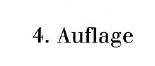 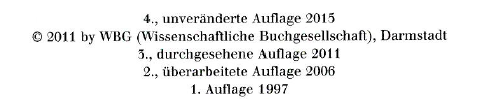 AG RDA Schulungsunterlagen – Modul 3.02.04: Ausgabevermerk | Stand: 18.06.2015 | CC BY-NC-SA
17
[Speaker Notes: Als Informationsquelle ist zunächst dieselbe Quelle heranzuziehen wie die Quelle des Haupttitels. Daher ist „4. Auflage“ zu erfassen. Will man zusätzlich darauf hinweisen, dass es sich um eine unveränderte Auflage handelt, kann dies in einer Anmerkung zur Ausgabebezeichnung angegeben werden]
Übung 4,2
Die Anmerkung wurde in Form eines Zitats gemacht.
AG RDA Schulungsunterlagen – Modul 3.02.04: Ausgabevermerk | Stand: 18.06.2015 | CC BY-NC-SA
18